READY SET
GO
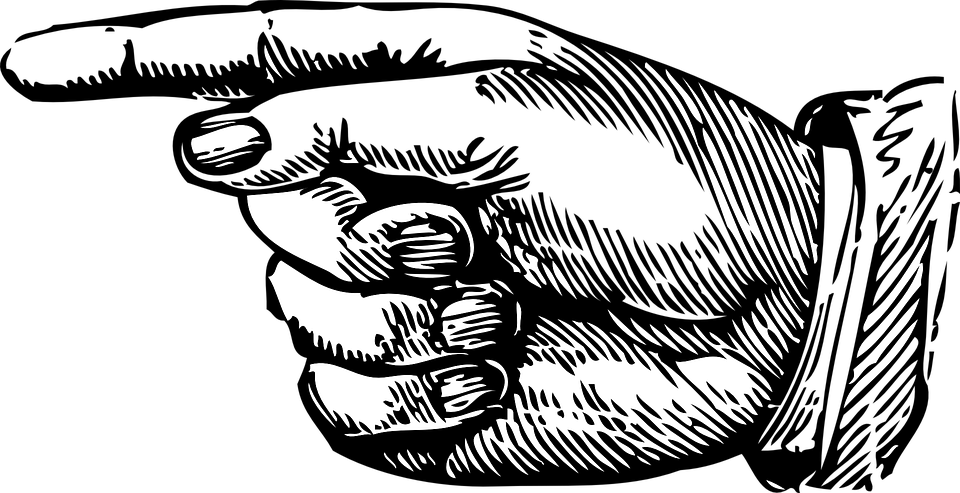 VOTE
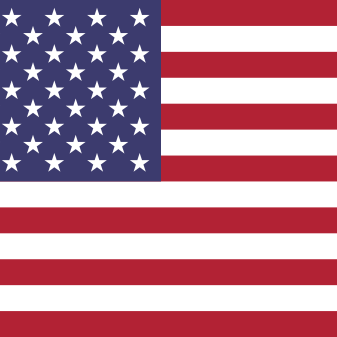 FROM ABROAD
Free Workshop on 
Absentee Voting 
for Americans
2:30-3pm on Saturdays at the Bookworm
Aug 25  Sept 1  Sept 8  Sept 15 
Sept 22  Sept 29  Oct 6  Oct 13
 
Extended hours for voter assistance: 3-5pm.
WORKSHOP REGISTRATION REQUESTED
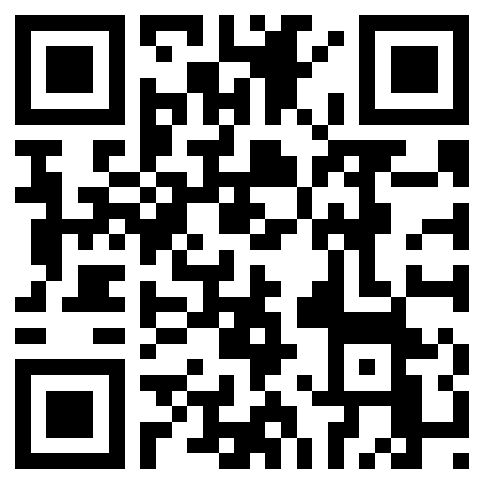 Limit 10 participants per session.

(Drop-ins are welcome during the 
extended hours for voter assistance 3-5pm.)
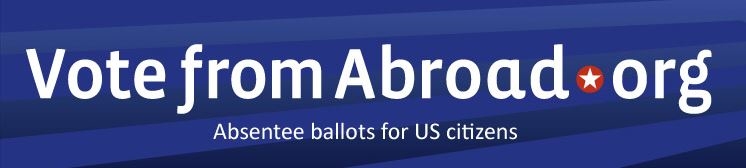